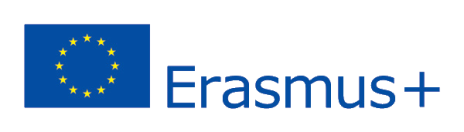 2020-1-UK01-KA201-079177
8.	Edistynyt skriptaus
3D Worlds
JOHDANTO
Objektit voivat odottaa viestejä tietyissä kanavissa. 
 Voit käyttää mitä tahansa haluamaasi kanavaa  
-2147483648:sta 2147483647:ään. Kanava 0 on avoin kanava ja sitä käytetään aina, kun avatar kirjoittaa jotain "läheiseen" chattiin. 
Voit lähettää viestejä muille kanaville kirjoittamalla / ja kanavan numeron. Esimerkiksi "/3000 heippa" lähettää viestin "heippa" kanavalle 3000. Lähistöllä olevat avatarit eivät näe tätä viestiä chatissa. 
Viestien avulla voit välittää tietoa eri objektien välillä. Voit myös välittää tietoa saman linkitetyn objektin osien välillä, mutta siihen ei käytetä kanavia.
VIESTIT
Jotta objekti odottaa viestejä tietyllä kanavalla, sinun on ensin käytettävä llListen-toimintoa, joka osoittaa kanavan jota haluat sen kuuntelevan ja erityisiä suodattimia viesteille, jotka se voi vastaanottaa tai sallitut lähettäjät (esim. tietty avatar tai esine). Tätä komentoa kutsutaan yleensä objektin state_entry-tapahtumassa.
integer llListen( integer channel, string name, key id, string msg );
VIESTIT
Jotta voit käsitellä saapuvia viestejä, sinun on käytettävä "listen" -tapahtumaa.
Kun viesti lähetetään määritettyyn kanavaan, "listen" -tapahtuman sisällä olevat komennot suoritetaan. Siellä voit mukauttaa haluamaasi toimintaa vastaanotetun viestin perusteella.
listen( integer channel, string name, key id, string message ){ ; }
VIESTIT
Viestin lähettämiseen toisesta objektista voit käyttää llSay-komentoa, joka ilmaisee kanavan numeron ja viestin.
llSay( integer channel, string msg );
USEAT PARAMETRIT
Joskus saatat haluta lähettää useita parametreja viestin kautta.
Ratkaisu olisi luoda merkkijonoviesti, joka sisältää kaikki tiedot, jotka haluat lähettää tietyllä merkillä erotettuna (esim. kaksoispiste ':'). 
Kun vastaanotat viestin kuuntelutapahtumassa, voit jakaa viestin kyseisen merkin perusteella komennolla “llParseString2List”.
list llParseString2List( string src, list separators, list spacers );
DIALOGIVALIKKO
Toinen tapa lähettää viesti kanavalle on käyttää dialogivalikkoa käyttäjälle. 
Komento llDialog luo tietylle käyttäjälle valintavalikon, jossa on viesti ja joitain valintoja/painikkeita. Kun käyttäjä valitsee yhden painikkeista, viesti lähetetään tietylle kanavalle.
llDialog( key avatar, string message, list buttons, integer channel );
LINKITETYT JOUKOT
Viestintä joukon osien välillä käyttää samanlaista lähestymistapaa, mutta sinun ei tarvitse käyttää kanavanumeroita.  Voit määrittää osat, joihin haluat viestin lähetettävän.  
Jos haluat käsitellä viestejä muista osista, sinun on lisättävä "link_message" -tapahtuma sen osan komentosarjaan, joka käsittelee viestin.
link_message( integer sender_num, integer num, string str, key id ){;}
LINKITETYT JOUKOT
Voit lähettää viestin linkitetyn joukon toiseen osaan käyttämällä llMessageLinked-komentoa.  
Ensimmäinen argumentti määrittää linkitetyn joukon tunnuksen tietylle osalle, jolle haluat lähettää viestin, tai jonkin seuraavista arvoista (LINK_ROOT, LINK_SET, LINK_ALL_OTHERS, LINK_ALL_CHILDREN, LINK_THIS). 
Kuten 'llSay', lähetät merkkijonoviestin, mutta voit lähettää myös kokonaisluvun ja avainmuuttujan, joka on hyödyllinen kun haluat lähettää useita tietoja.
llMessageLinked( integer link, integer num, string str, key id );
LINKITETYT JOUKOT
Monissa tapauksissa sinulla on jokin skripti linkitetyn joukon juuriosassa ja haluat manipuloida joitain ryhmän muiden jäsenten ominaisuuksia (esim. niiden väriä, tekstuuria tai läpinäkyvyyttä).  
Vaikka tämä voidaan tehdä käyttämällä yllä mainittua lähestymistapaa viestien kanssa, LSL-kieli tarjoaa joukon komentoja, joita voit käyttää ROOT-objektin skripteistä muiden osien käsittelemiseen.
LINKITETYT JOUKOT
Esimerkiksi llSetLinkAlpha, llSetLinkColor ja llSetLinkTexture voidaan käyttää ROOT-objektista muuttamaan vastaavasti muiden osien läpinäkyvyyttä, väriä ja pintakuviota. 
Nämä komennot ovat samanlaisia kuin tavalliset komennot, mutta niillä on lisäargumentti, joka määrittää muokattavat osat.
llSetLinkAlpha( integer link, float alpha, integer face );


llSetLinkColor( integer link, vector color, integer face );
 
llSetLinkTexture( integer link, string texture, integer face );